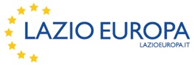 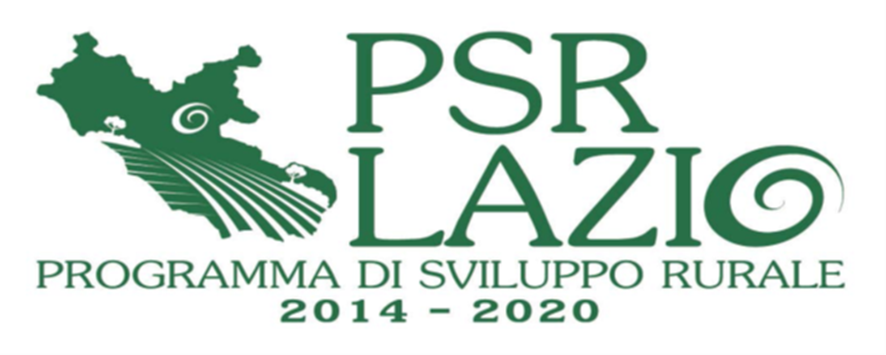 Comitato di Sorveglianza, 1 dicembre 2020
Avanzamento degli obiettivi programmati nel quadro di riferimento dell’efficacia dell’attuazione
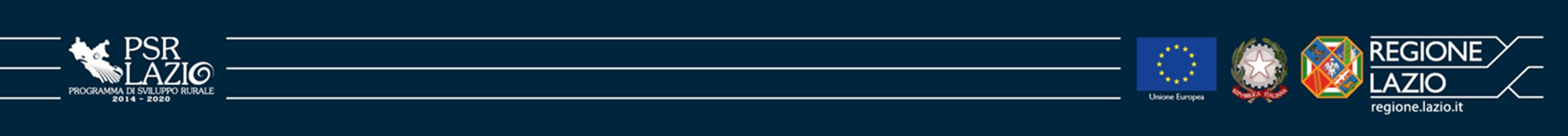 Modalità di calcolo degli indicatori
Gli indicatori finanziari, corrispondenti alle realizzazioni al 15/11/2020, sono stati calcolati secondo i seguenti criteri:
M1, M2, M3, M4, M5, M6, (ad eccezione della T.O. 6.1.1), M7 (ad eccezione della T.O. 7.3.1), M8, M.9 e M19 (ad eccezione della T.O. 19.4.1) include solo pagamenti acconto e saldo;
T.O. 6.1.1, T.O. 7.3.1, M10, M11, M13, M14 e T.O. 19.4.1 ricomprende tutti i pagamenti.

Gli indicatori di output collegati alle operazioni sostenute dal PSR sono stati quantificati al 15/11/2020 tenendo conto delle operazioni a cui sono stati erogati pagamenti in acconto e/o saldo, ad eccezione dell’indicatore aggiuntivo «Numero di operazioni Avviate», collegato alla T.O.  7.3.1, che include anche le operazioni a cui è stato versato l’anticipo.
I valori degli indicatori collegati alle misure a superficie corrispondono ai valori  calcolati dal sistema SFC riportati nella tabella F della RAA 2019.

I valori delle colonne «Valore obiettivo 2023», «Aggiustamento "topup"» e «Valore assoluto del target» corrispondono ai valori programmati nel quadro di riferimento dell’efficacia dell’attuazione nella versione 9 del PSR Lazio.
La colonna «livello di realizzazione calcolato» corrisponde al rapporto percentuale tra il valore delle operazioni completate e valore assoluto del target.
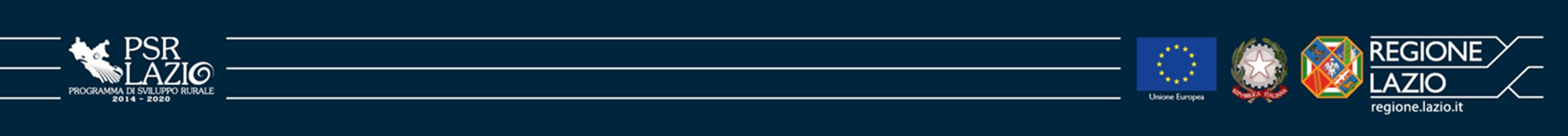 Priorità 2
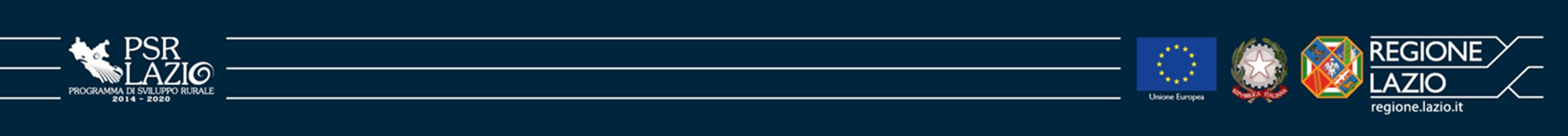 Priorità 3
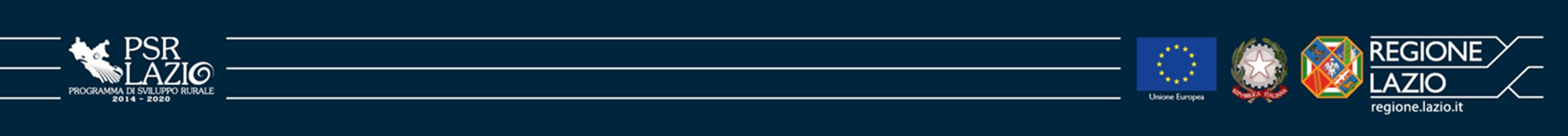 Priorità 4
*Il valore include 26.367 ha di superficie sostenute con le T.O. della M10 (10.1.1, 10.1.2, 10.1.3, 10.1.5) programmate sulla P4 fino al 2017 e transitate negli anni successivi nella P5.
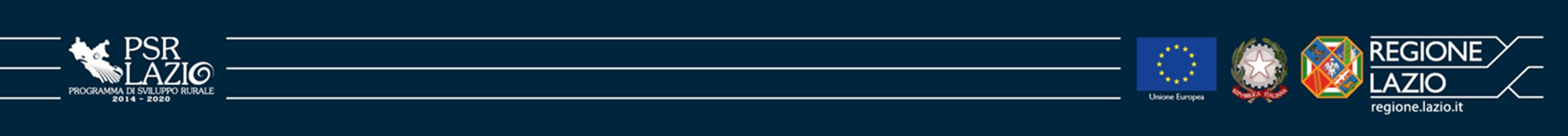 Priorità 5
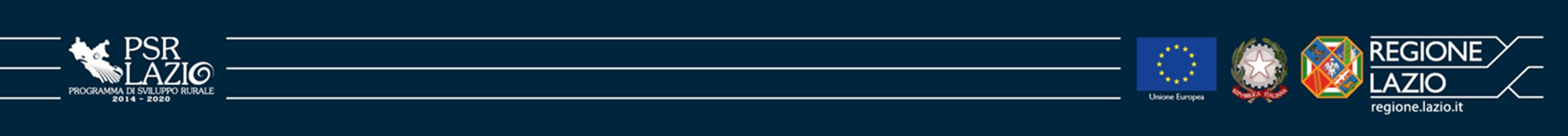 Priorità 6
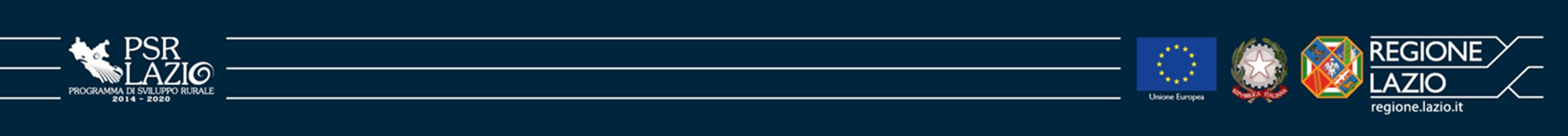